Irányítórendszerek ágazat
Beágyazott és irányító rendszerek specializáció
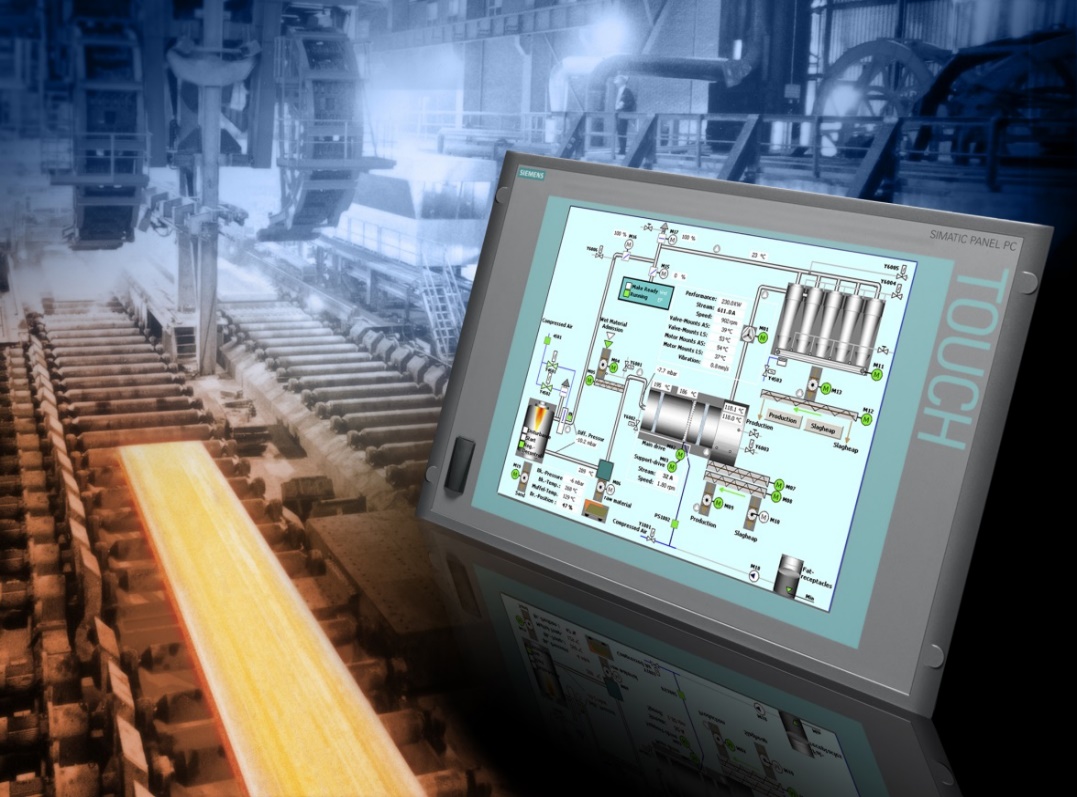 Irányítórendszerek(érzékelés – döntés – beavatkozás)
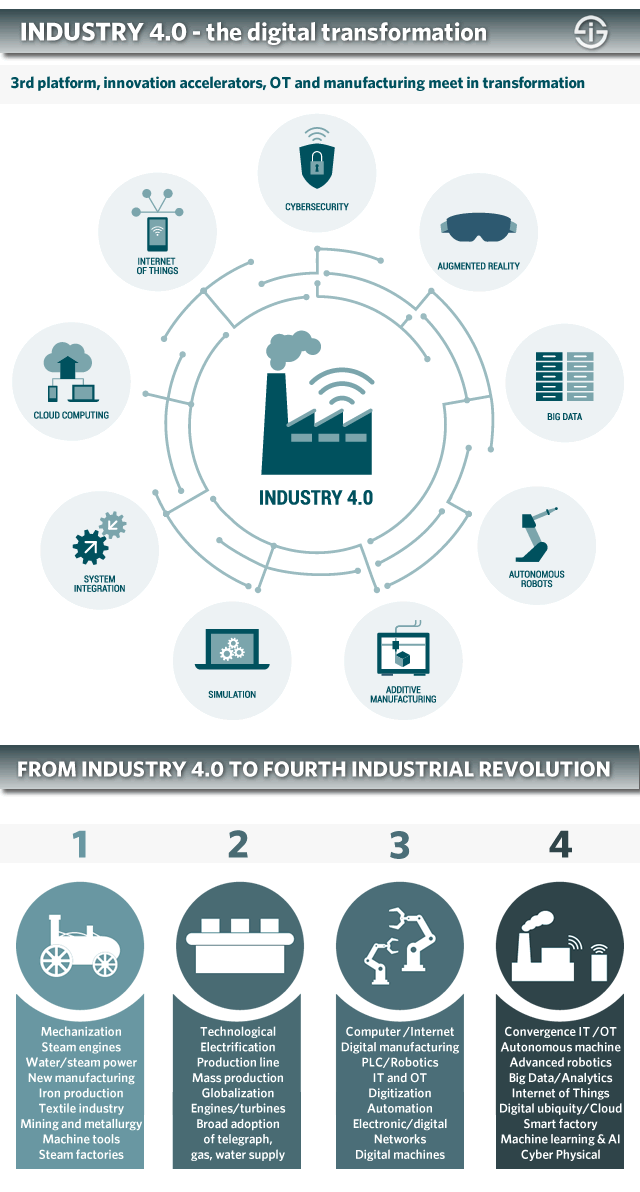 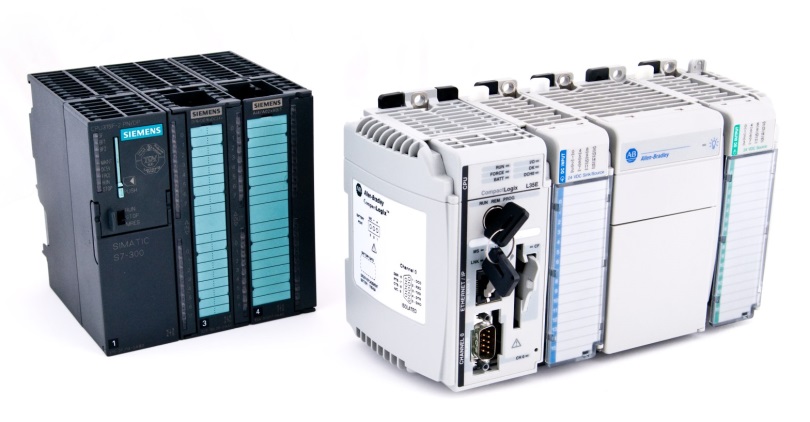 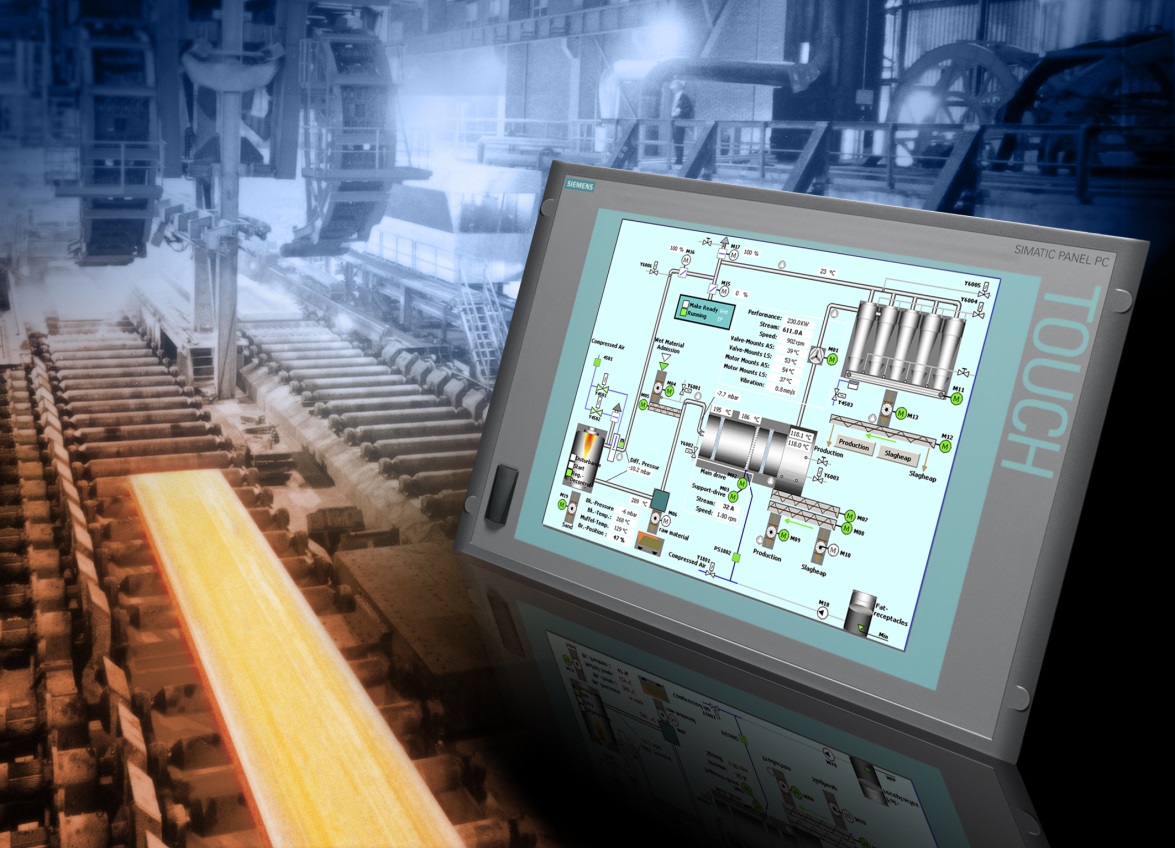 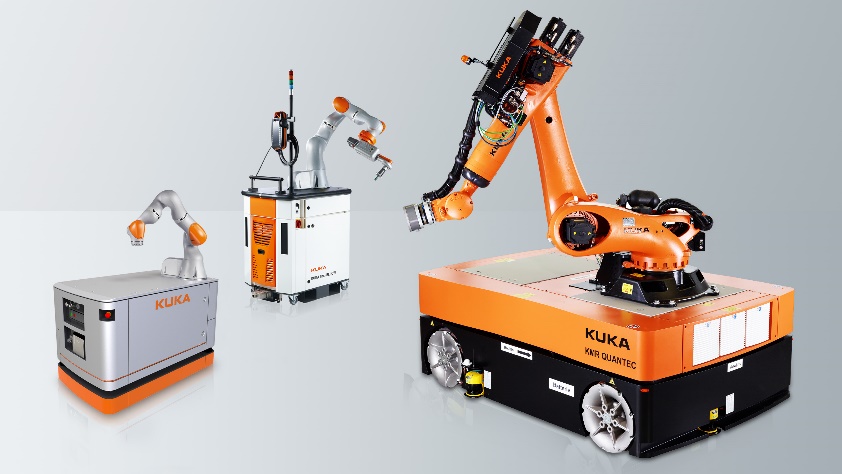 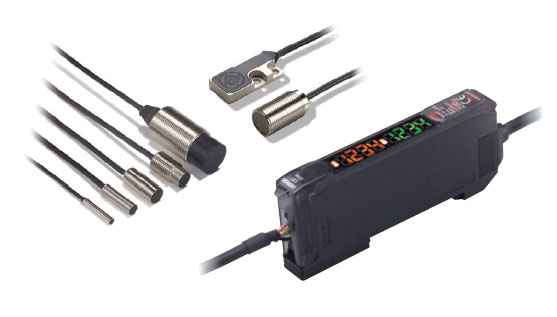 [Speaker Notes: Nálunk középen nem egy eszköz vagy programozás technológia, egy mikrokontroller vagy egy operációs rendszer/programozási nyelv van, hanem egy „folyamat”, amit irányítani szeretnénk.
Az irányítórendszer célja, hogy a folyamatról megfelelő információkat megszerezve (érzékelés) jó döntést hozzon (irányítás) és ezt fizikailag érvényre is juttassa (beavatkozás)
A lényeg nálunk nem az, hogy hogyan implementáljuk az algoritmust, hanem az, hogy hogyan tervezzük meg (funkciófejlesztés), illetve hogy hogyan illesztjük a rendszerbe.]
Miért az irányítástechnika?(Mert nem ismeri a chatGPT.)
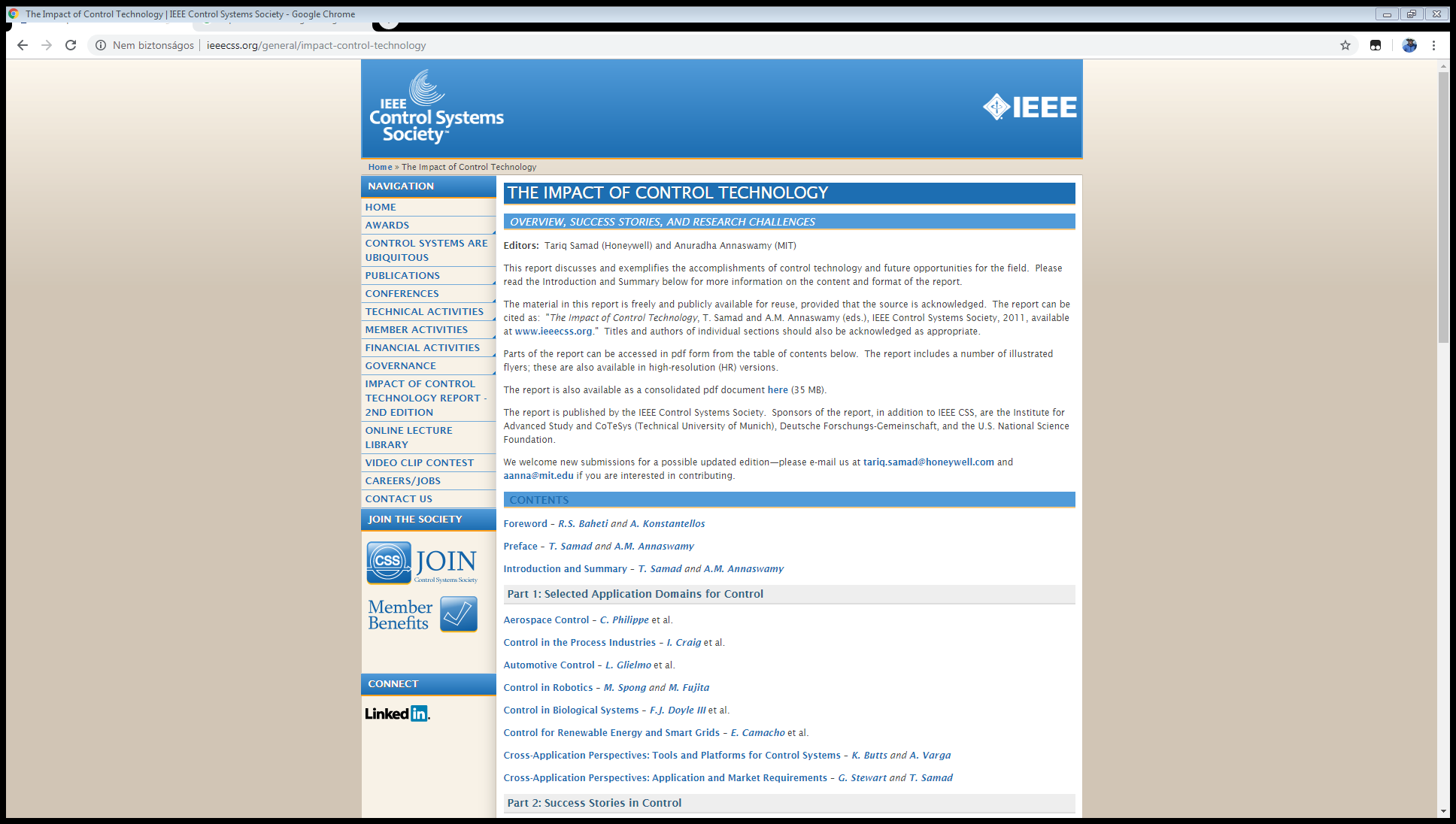 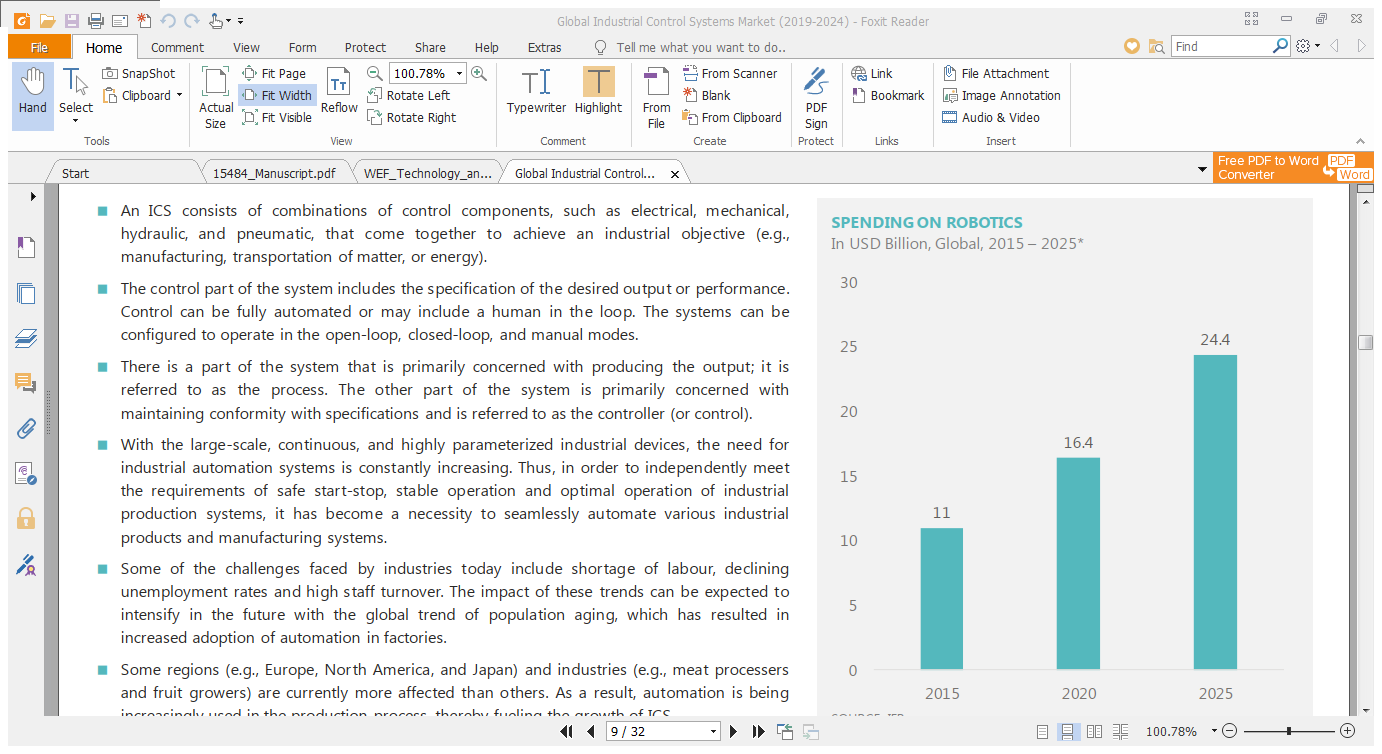 Ipari Irányítástechnikai Rendszerek (Industrial Control Systems - ICS) átlagos évi piaci növekedése (2019-2025): 9,17%
Az Ipar 4.0 technológiák (robotika, ipari IoT, digitalizált gyártás, stb.) tömegessé válása csak most kezdődik.
The next economic growth engine: Scaling Fourth Industrial Revolution Technologies into Production (ref)
Miért az irányítástechnika?(alkalmazási területek)
Part 3: Cross-Cutting Research Directions
Networked Decision Systems
Cyber-physical Systems
Cognitive Control
Systems of Systems

Part 4: Grand Challenges for Control Research  
Dynamics and Control for the Artificial Pancreas
Redesigning a Bacterium Control System
High-Performance Control with Slow Computing!
Biophysical Networks
Control for Smart Grids
Control for Grid Responsiveness
Control for Energy-Efficient Buildings
Control for Wind Power
Energy-Efficient Air Transportation
Verification, Validation, and Certification Challenges for Control Systems
Control of Combustion Instability
Advanced Driver Assistance Systems Through Massive Sensor Fusion
Vehicle-to-Vehicle/Vehicle-to-Infrastructure
Control for Offshore Oil and Gas Platforms 
Control Challenges in High-Speed Atomic Force Microscopy
Process Manufacturing Networks
Supply Chain as a Control Problem
Financial Engineering Done Right!
Control Challenges in Mobile Telecommunications
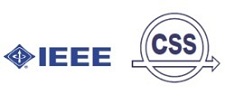 The Impact of Control Technology: Overview, Success Stories and Research Challenges,  IEEE
[Speaker Notes: Ha már meggyőztük őket az MSc-ről, akkor győzzük meg őket, hogy miért irányítástechnika. Röviden: mert minden új technológiát irányítani kell. Hibrid autók, nanotechnológia, biotechnológia stb. – minden mellett ott a control. A technológia fejlődik, de olyan még nem volt, hogy valamit ne kellett volna irányítani, legyen gőzgép vagy fúziós reaktor. Az elméleti alapok pedig ugyanazok ezekre a rendszerekre – persze ezek mellett a mai, aktuálisan korszerű ismereteket is tanítjuk.]
ÉrzékelésElvek, jelfedolgozás, alkalmazástechnika
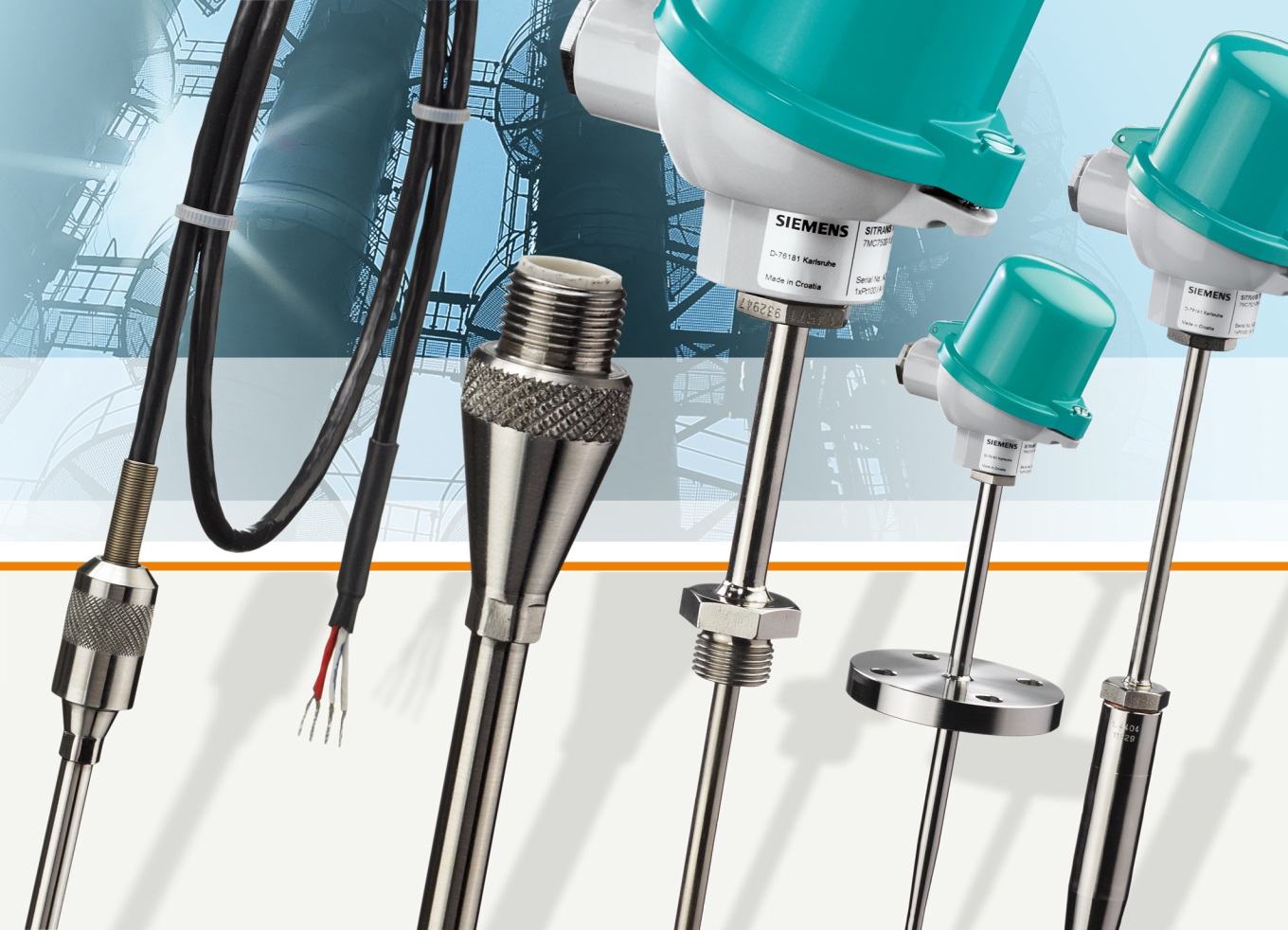 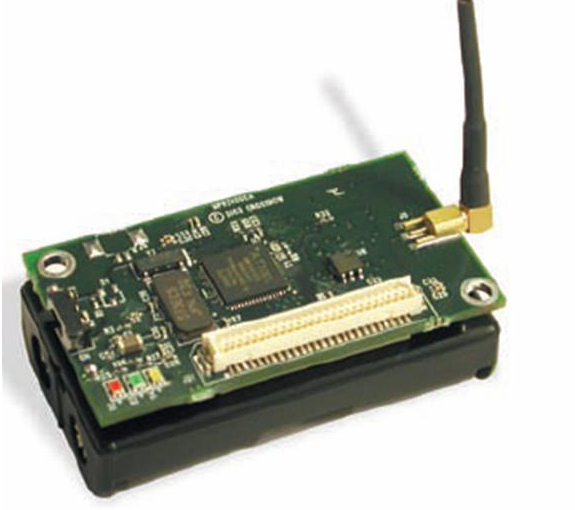 [Speaker Notes: Klasszikus ipari szenzorok: nyomás, hőmérséklet, tömegáram, közelség, stb. Szenzorhálók Képfeldolgozás, ami unikális]
Automatizálás programozható eszközeiPLC-től a Robotokig
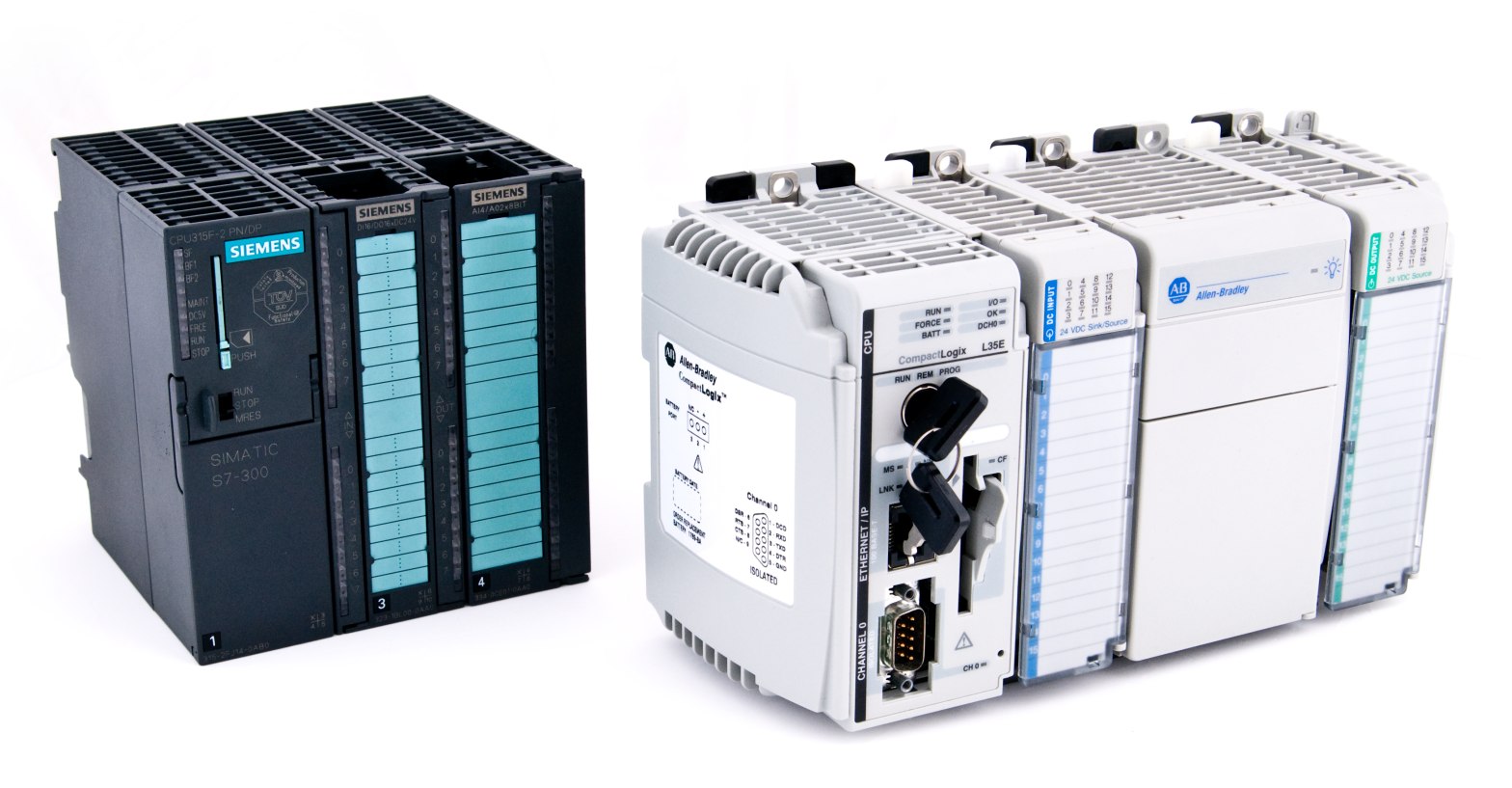 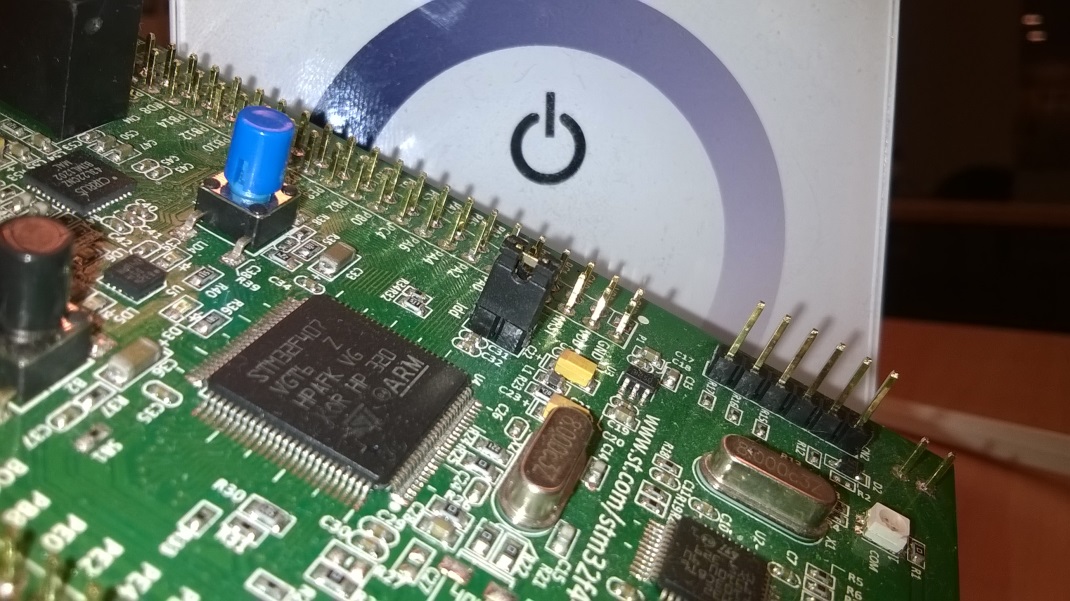 [Speaker Notes: Ipari irányítórendszerek: PLCk. Elosztott irányítórendszerek.
Mikrokontrollereken is lehet megvalósítani irányítórendszereket, ebben jók vagyunk.
Irányítási algoritmusok: az elméletibb témák iránt érdeklődő hallgatókat is kiszolgáljuk.]
Beavatkozásszelepektől a robotokig
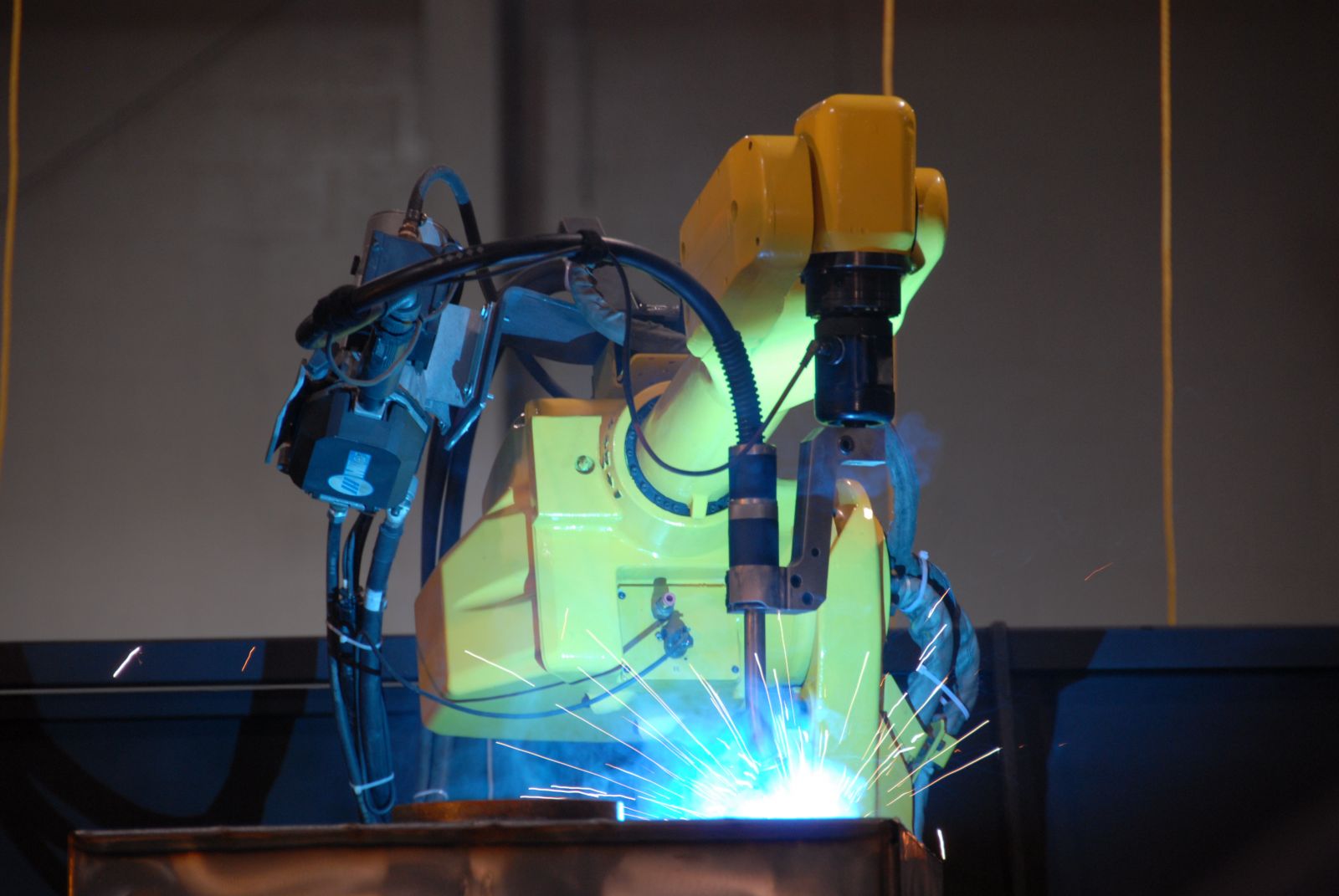 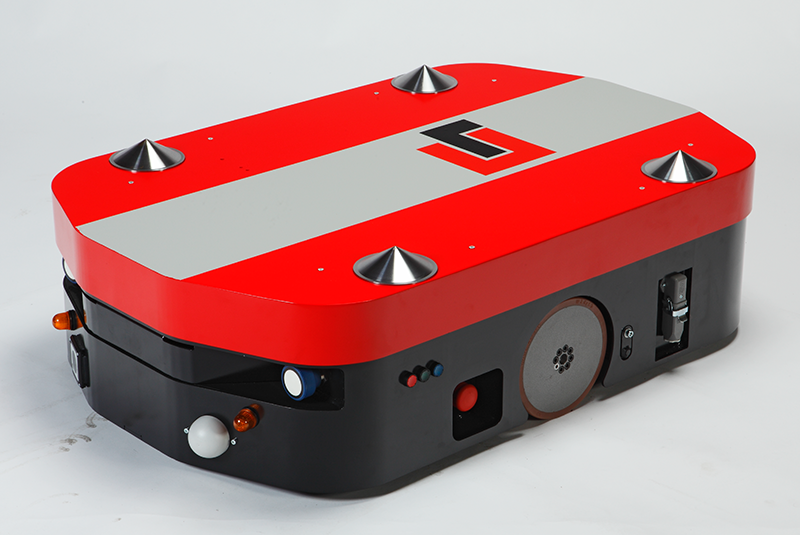 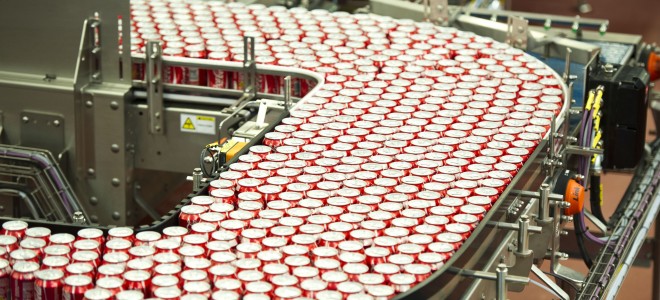 [Speaker Notes: Ipari robotkar
Mobilis robot (AGV)
Gyártósor – klasszikus ipari beavatkozó szervek (szelep, motor, pneumatika)]
A Irányítórendszerek ágazatról
Az ipari irányítástechnika szakterülete a fejlesztőktől, üzemel-tetőktől összetett ismereteket követel meg. A területtel foglalkozó szakemberek jártasak az érzékelés/jelátalakítás, folyamatirányítás technológiáiban, ismerik a kapcsolódó hardver/irányító szoftver megoldásokat, valamint a végrehajtás, beavatkozás, információ-gyűjtés és feldolgozás problémáit is képesek kezelni.
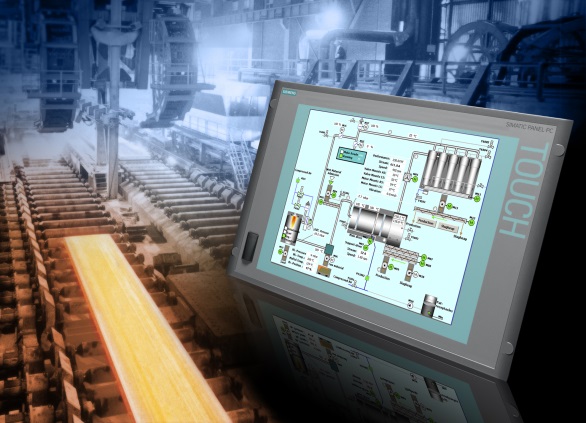 [Speaker Notes: Az idézet a kari honlapról van – egészen jól kiemeli, hogy miért a mi ágazatunk a nyerő]
Tantárgyak
Specilaizáció tárgy
Specilaizáció tárgy
Ágazati fő
Ágazati labor
[Speaker Notes: Természetesen szem előtt tartjuk a kollegiális versenyzést, de a MIT-en a mikrokontroller interfészeit, az AUT-on pedig magát a mikrokontrollert oktatják – mi pedig az egész rendszert]
Robotizált gyártórendszerekPLC-ktől robotokig
Hajtások érzékelői, 
hajtásszabályozások
és paraméterzésük
Robotkarok felépítése, 
geometriája 
programozása
PLC felépítése, 
programozása, 
terepi buszok
Folyamatszabályozásfolytonos és szakaszos technológiákhoz
Többhurkos szabályozások elosztott megvalósítása
Modellprediktív folyamatirányítás és identifikáció
Folyamatközeli érzékelők (hőmérséklet, nyomás, áramlás, stb.)
Robotizált gyátórendszerek laborhőmérséklet szabályozástól a robotprogramozásig
Kompakt szabályozók
PLC programozás
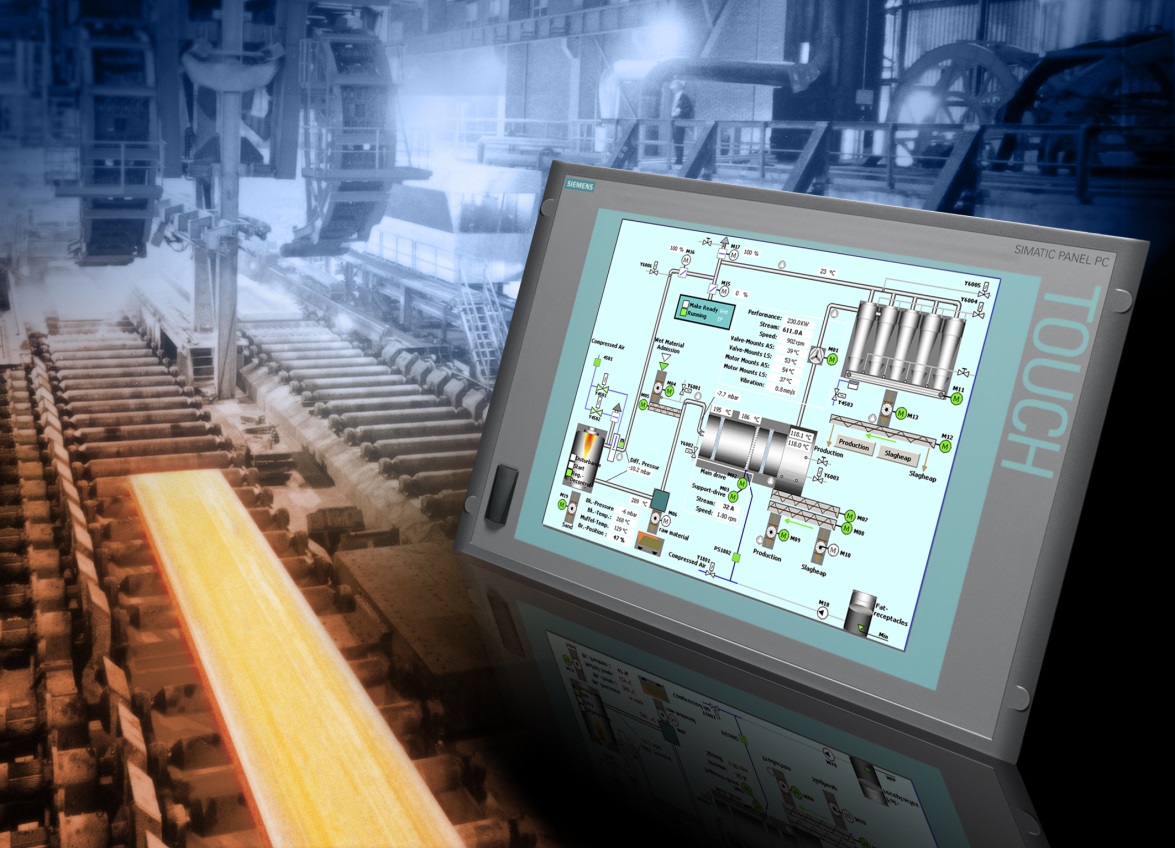 Nyomásmérés és szabályozás
Elomzdulás érzékelők
Robotkar és mobilis robot irányítása
[Speaker Notes: Az ágazati laboron megjelenik az érzékelés – irányítás – beavatkozás mindhárom komponense, korszerű eszközökön]
Önálló labor és Szakdolgozat
Beágyazott és mobil rendszerek
Hardverfejlesztés
Képfeldolgozás, gépi látás, MI-vel
Interaktív és virtuálisvalóság-rendszerek
Irányítástechnika és alkalmazásai (PLC, DCS, tanszéki és ipari témák)
Robotika (ipari és mobilis robotok)
Irányításelméleti témák (klasszikus és MI alapú módszerek)
[Speaker Notes: Beágyazott és mobil: mikrokontorllerek (Pilászy and co)
Hardverfejlesztés: automatikus hardverszintézis, magasszintű logikai szintézik (Arató Péter)
Interaktív és VV: Vajda Feriék, virtuális valóság cella elemeinek fejlesztése
Irányítástechnika: a lényeg – PLC, AGV, világítás, kerékagymotoros modellautó stb.
Robotika: Autonóm robotok, daruk, Mistubishi robot stb.]
Témák
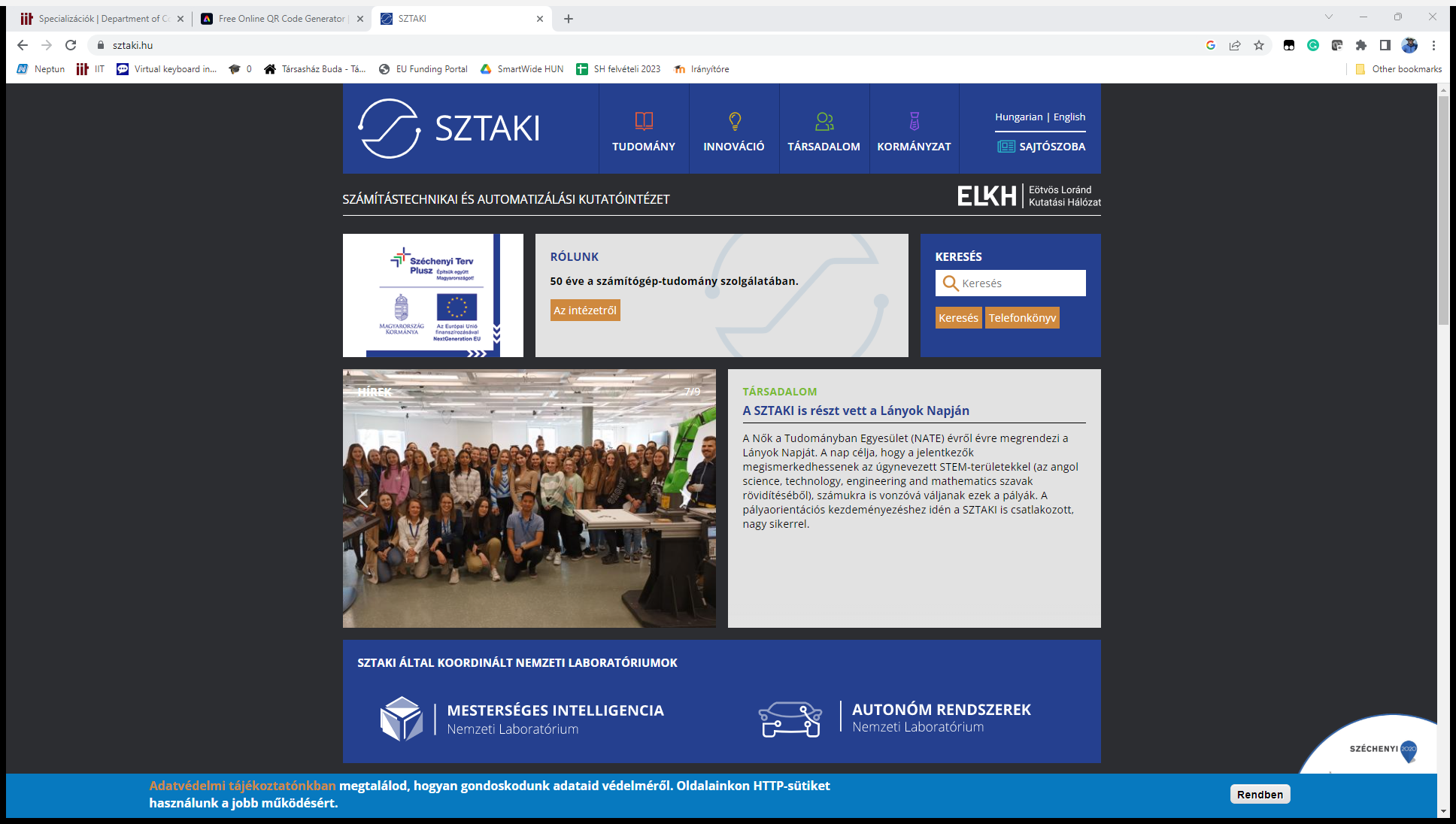 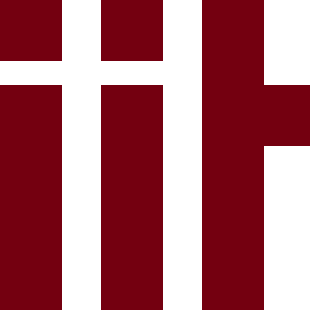 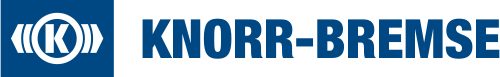 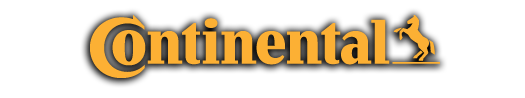 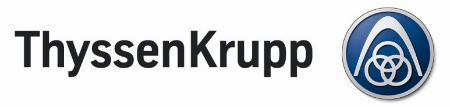 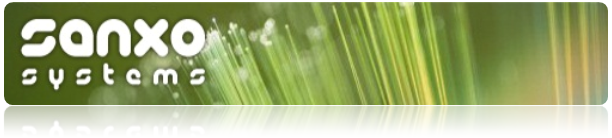 Módszertani és elméleti kihívások
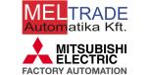 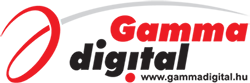 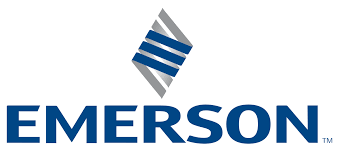 Technológiai kihívások
Alkalmazási területek
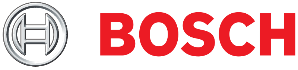 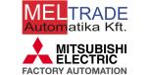 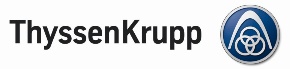 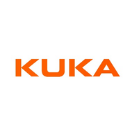 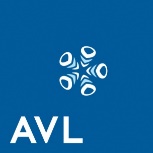 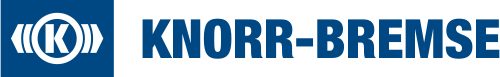 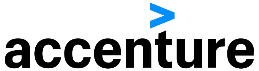 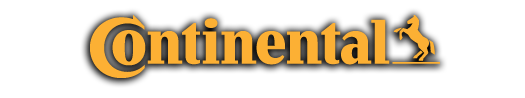 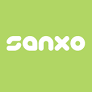 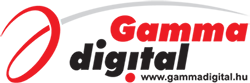 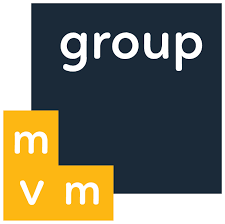 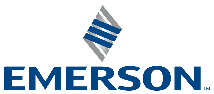 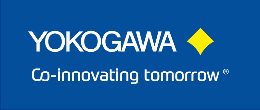 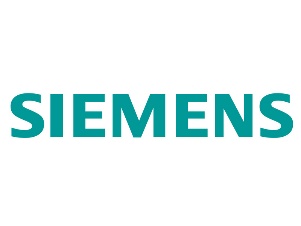 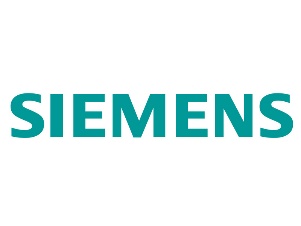 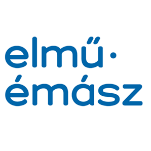 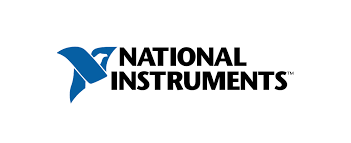 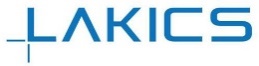 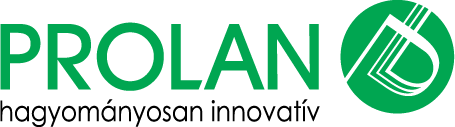 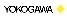 Szakmai gyakorlat
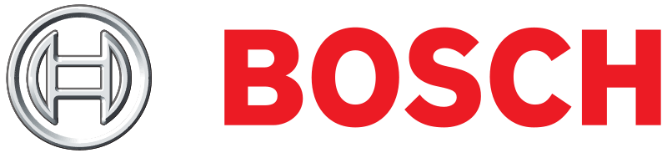 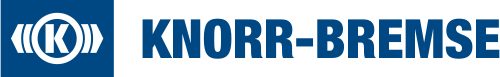 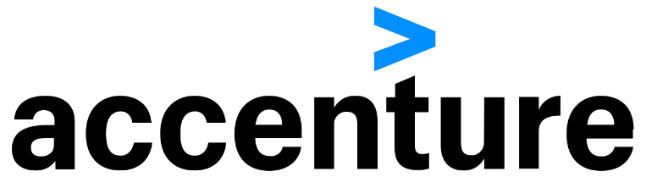 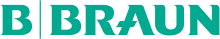 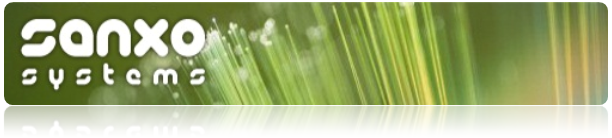 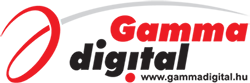 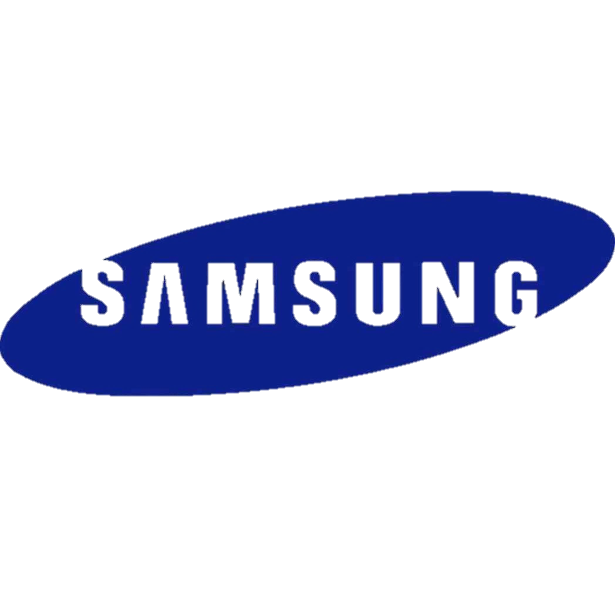 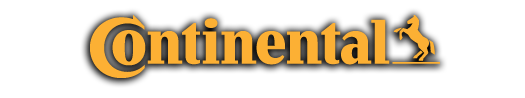 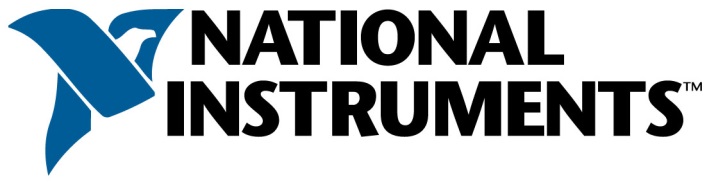 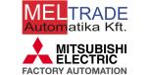 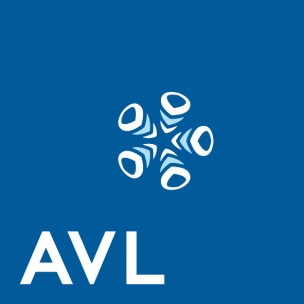 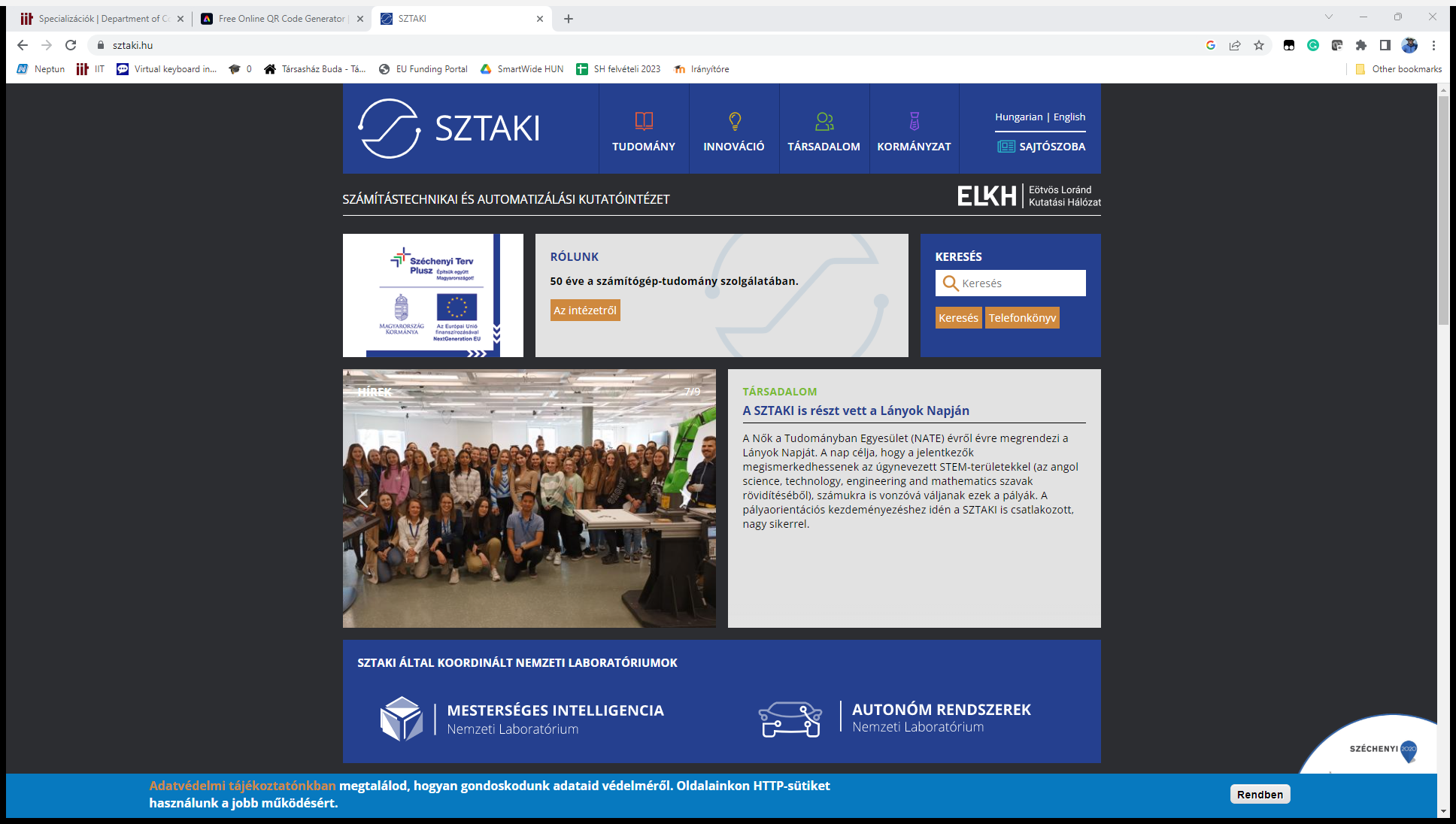 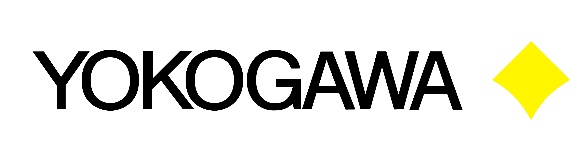 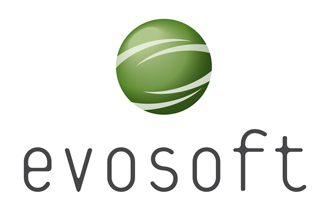 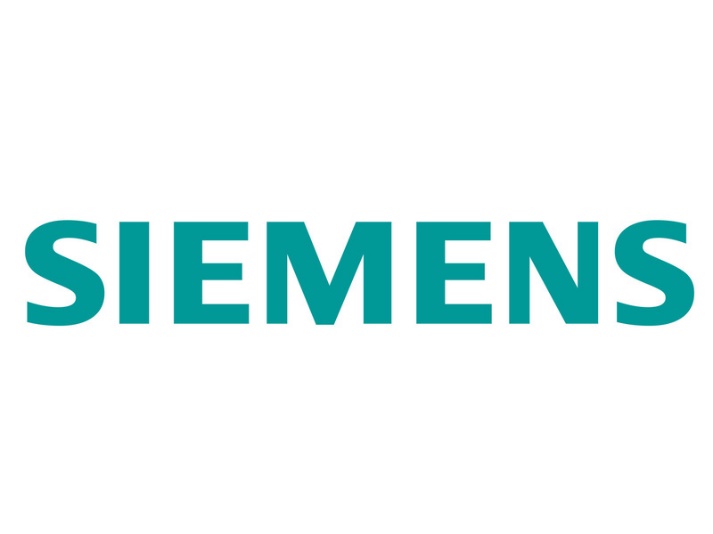 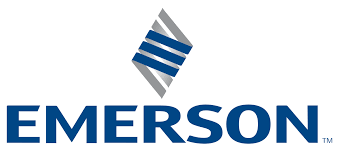 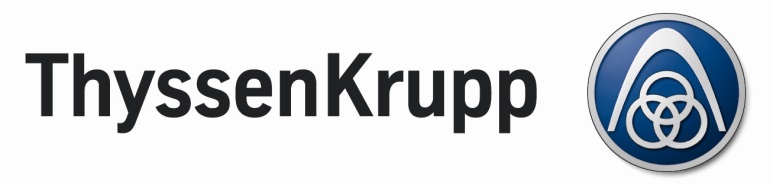 Merre tovább?
MSc – jól illeszkedő folytatás
Irányító és látórendszerek főspecializáció
Robotrendszerek mellékspecializáció
PhD ?
Robotika, forgalomirányítás, okos városok
Eseményvezérelt rendszerek
Aszisztív robotika
[Speaker Notes: Jöjjenek MSc-re, bőven van kifutása az ágazatnak, ott a szabtech iránt érdeklődő hallgatók is megismerkedhetnek újabb módszerekkel (a BSc aprópénzre váltható tudást kínál)]
Laborlátogatás
B313
B412
B411
[Speaker Notes: Ha nincs kérdés, akkor ezekben a laborokban várjuk őket szeretettel]